百人一首
ルール
百人一首委員長の永田です！
今から百人一首のルールを
せつめいするね！
まずは、ふだのならべ方！
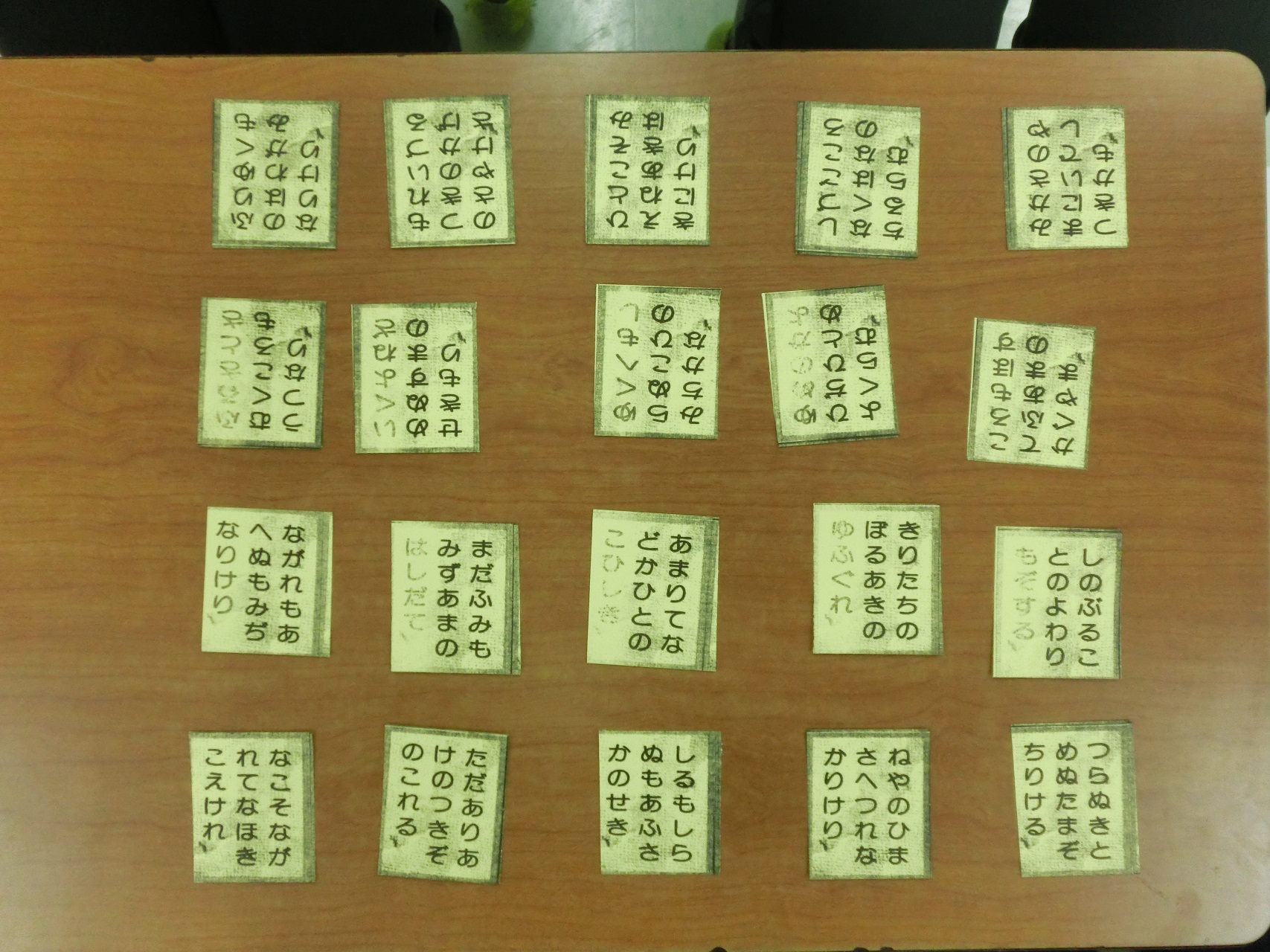 ふだを美しく
ならべます
勝負だ！
次は、手のおき方だよ！
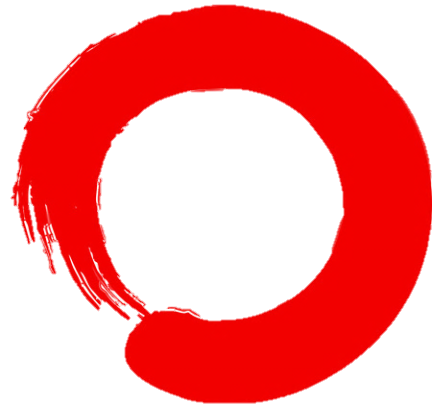 頭のてっぺんに
手のひらをぺたんです
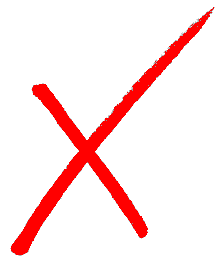 おでこの上に
手のひらをぺたんは・・
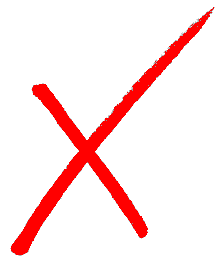 頭をふだのほうに
動かしては・・
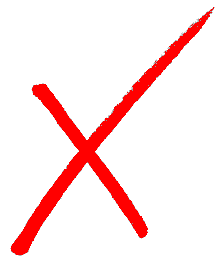 もちろん手を
頭からはなしては・・
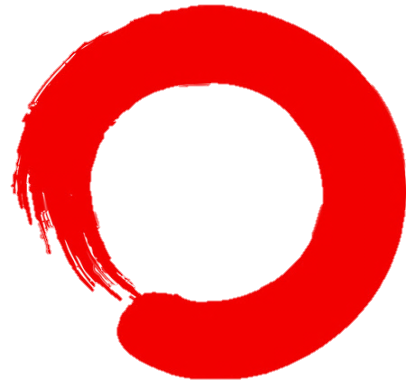 せなかをいすの
せもたれにつけます
次は、ふだの取り方だよ！
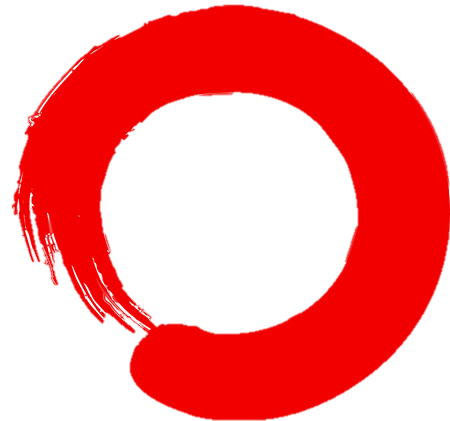 頭から取りたいふだに
一直線で手をバシッ！
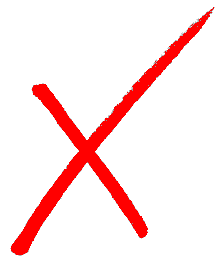 どれを取ったか分からない取り方は・・・
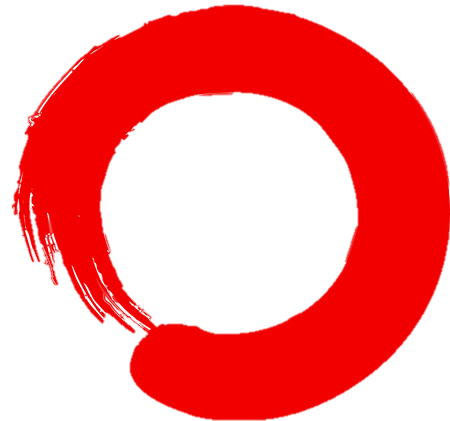 手が重なったら・・
手が一番下の人が
ふだをゲット！
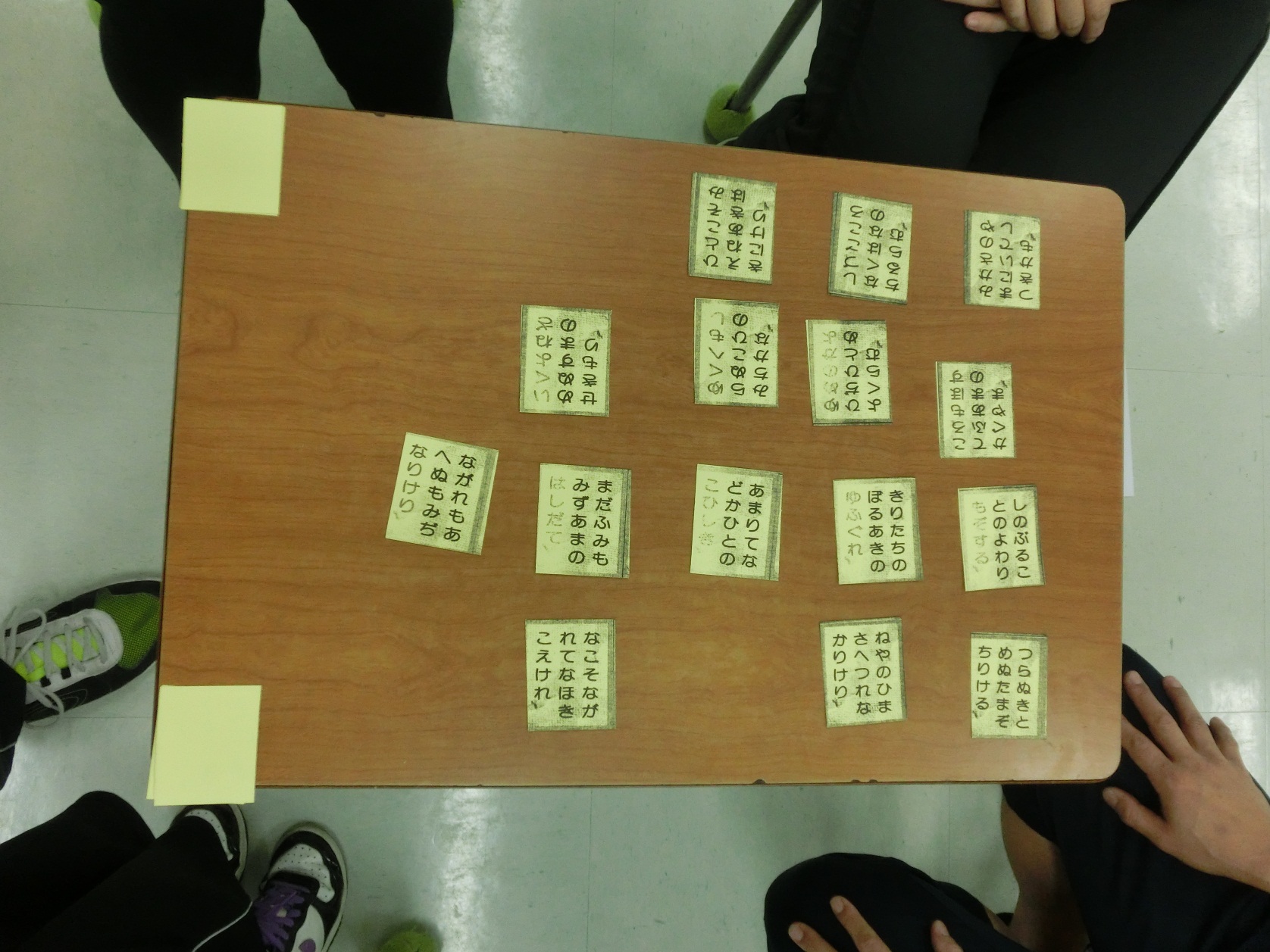 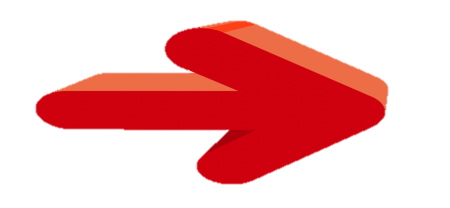 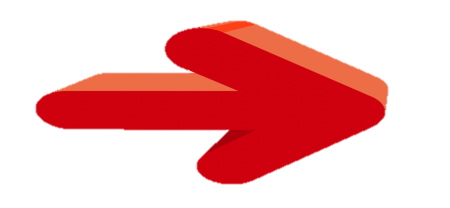 取ったふだは、うらがえして、はじにおこう！
次は、お手付きについてだよ！
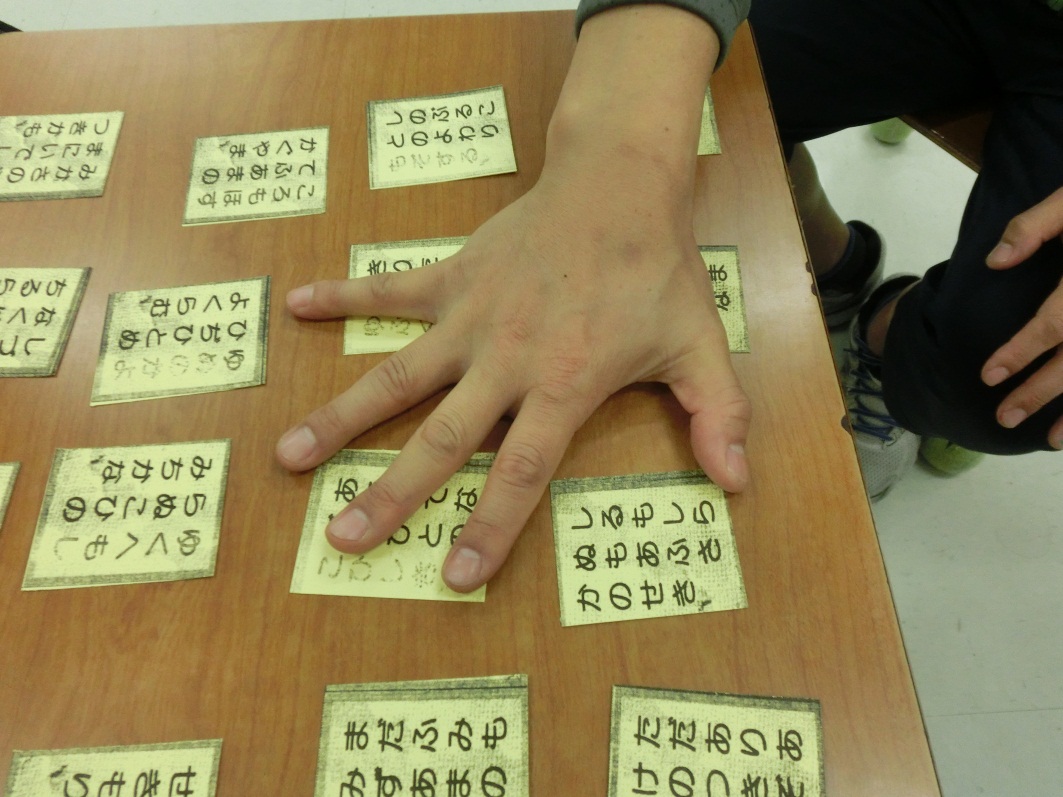 お手付きを
　　　したら・・
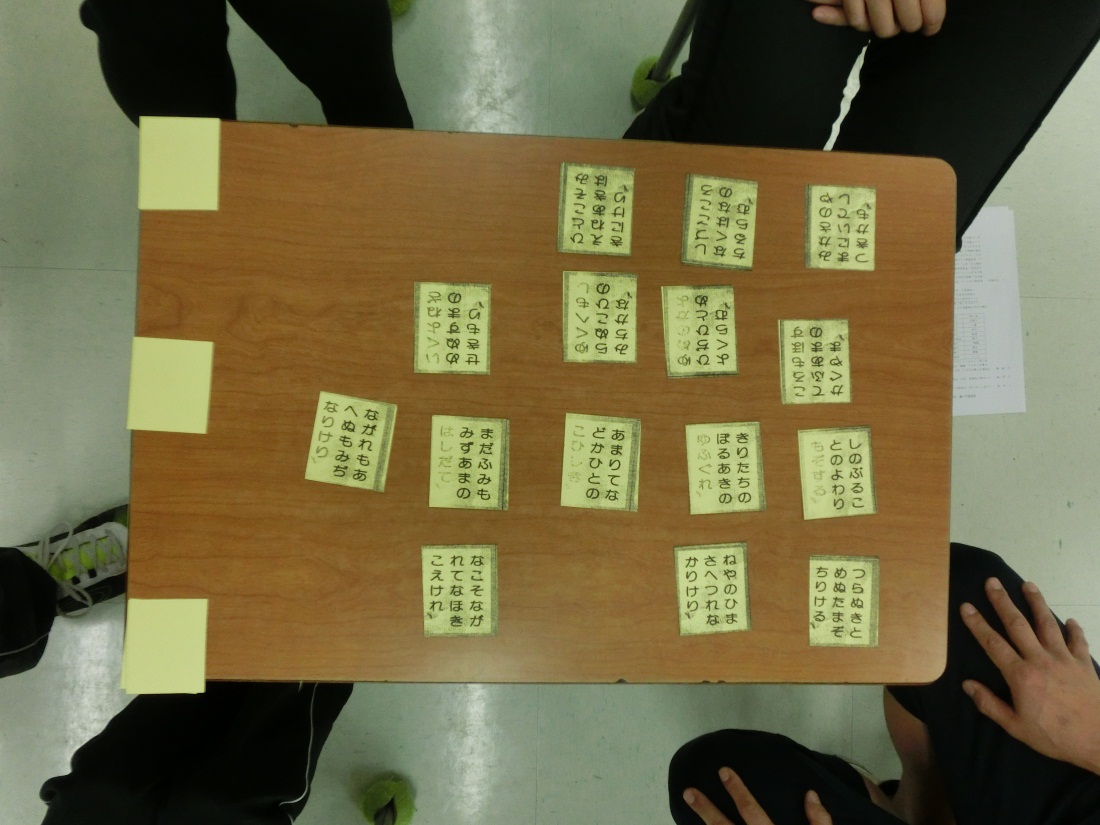 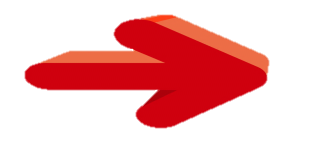 ここにふだを
　　　　出して・・
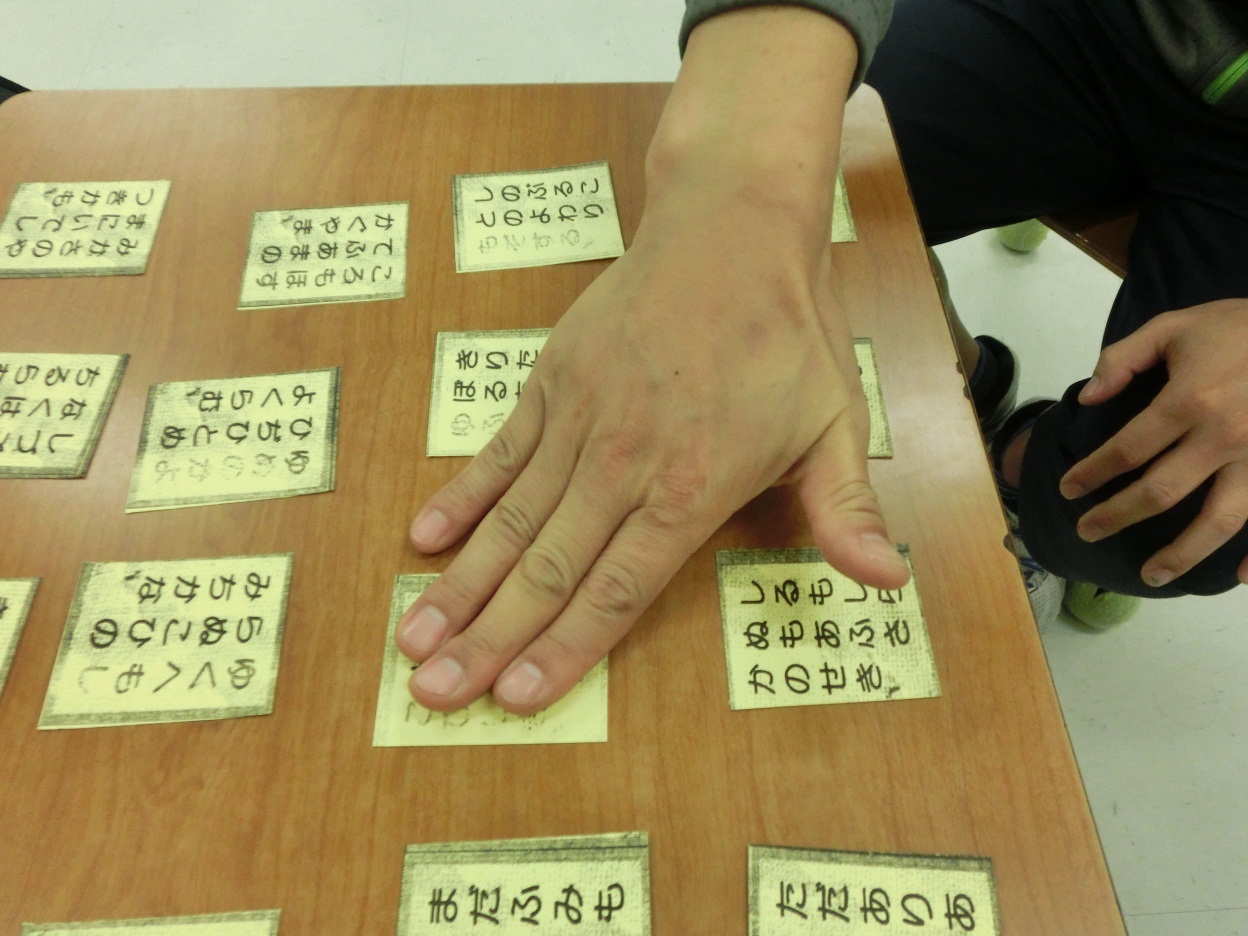 次に
取った人が・・
まとめて
ゲット！！
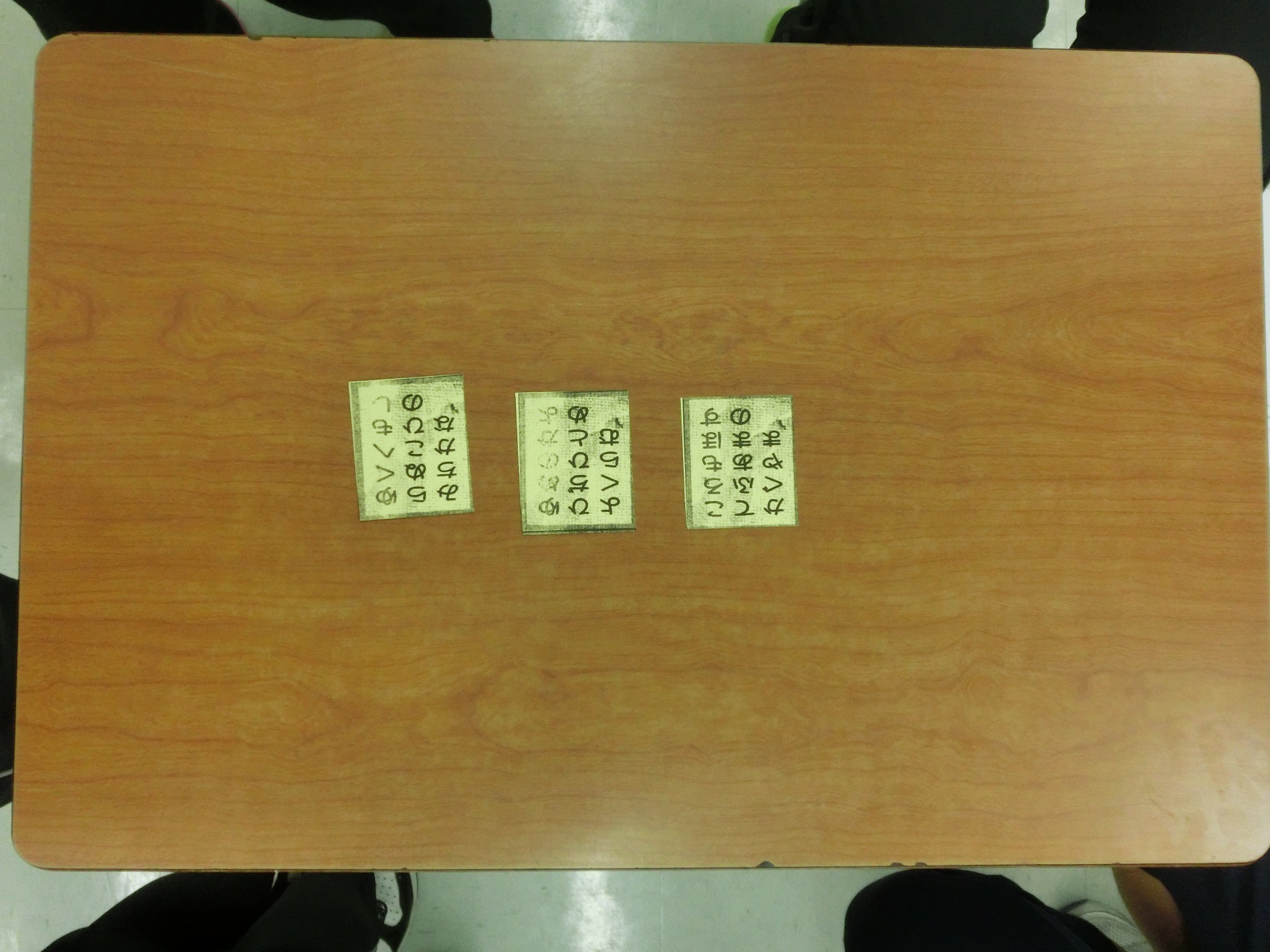 のこり３まいになったらおしまいです
ふだの多いチームが
勝ちーーー！
さあ、分かったかな？
これできみも百人一首よこづなだ！